PFAC Toolkit for Exploring Diagnostic Quality
Template Letter for Hospital Leadership
(Delete Instruction Text Before Using)
Dear [insert appropriate title based on what the safety and risk personnel are called in your institution],
We are reaching out to you as members of the [institution name]’s Patient and Family Advisory Council (PFAC) to invite you to attend an upcoming meeting focused on diagnostic quality and safety.  As part of a project led by the Leapfrog Group and the Society to Improve Diagnosis in Medicine (SIDM), our PFAC has been learning about the problem of diagnostic error, and discussing ways that we as patients and family members may be able to support improvements in diagnostic quality.
As you may know, as many as 795,000 Americans die or are permanently harmed from diagnostic error every year, across all types of care settings1.  One of the practices highlighted in the Leapfrog/SIDM Recognizing Diagnostic Excellence project is to “Establish goals for patient engagement, communication, and teamwork.”  Our PFAC members have been learning about ways we can contribute to projects and activities focused on diagnostic safety, and we would value the opportunity to meet with you and learn about what opportunities there may be at this institution.  During our meeting, we would also like to share with you some examples of diagnostic quality activities and projects other PFACs have undertaken at their institutions.
Thank you in advance for your consideration of this request and we look forward to hearing from you!
Respectfully,
[Facilitator or other lead from the PFAC]









1. Newman-Toker DE, Nassery N, Schaffer AC, et al, Burden of serious harms from diagnostic error in the USABMJ Quality & Safety Published Online First: 17 July 2023. doi: 10.1136/bmjqs-2021-014130
2. https://www.leapfroggroup.org/recognizing-excellence-diagnosis-recommended-practices-hospitals
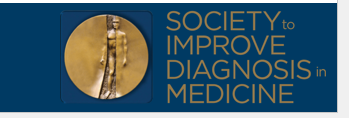 This project was funded by the Gordon and Betty Moore Foundation as part of The Leapfrog Groups’s Recognizing Excellence in Diagnosis Initiative.